Monthly Review of Reliability Unit Commitment Market Impacts – August 2023

Wholesale Market Working Group 

ERCOT Staff
RUC Resource-Hours
* The difference between “Instructed” and “Effective” values is a result of Resources starting up, shutting down, receiving partial hour instructions, or otherwise not being dispatchable by SCED.
2
RUC Instruction Reasons: Last 13 MonthsRUCs in August 2023 were primarily driven by system-wide congestion concerns.
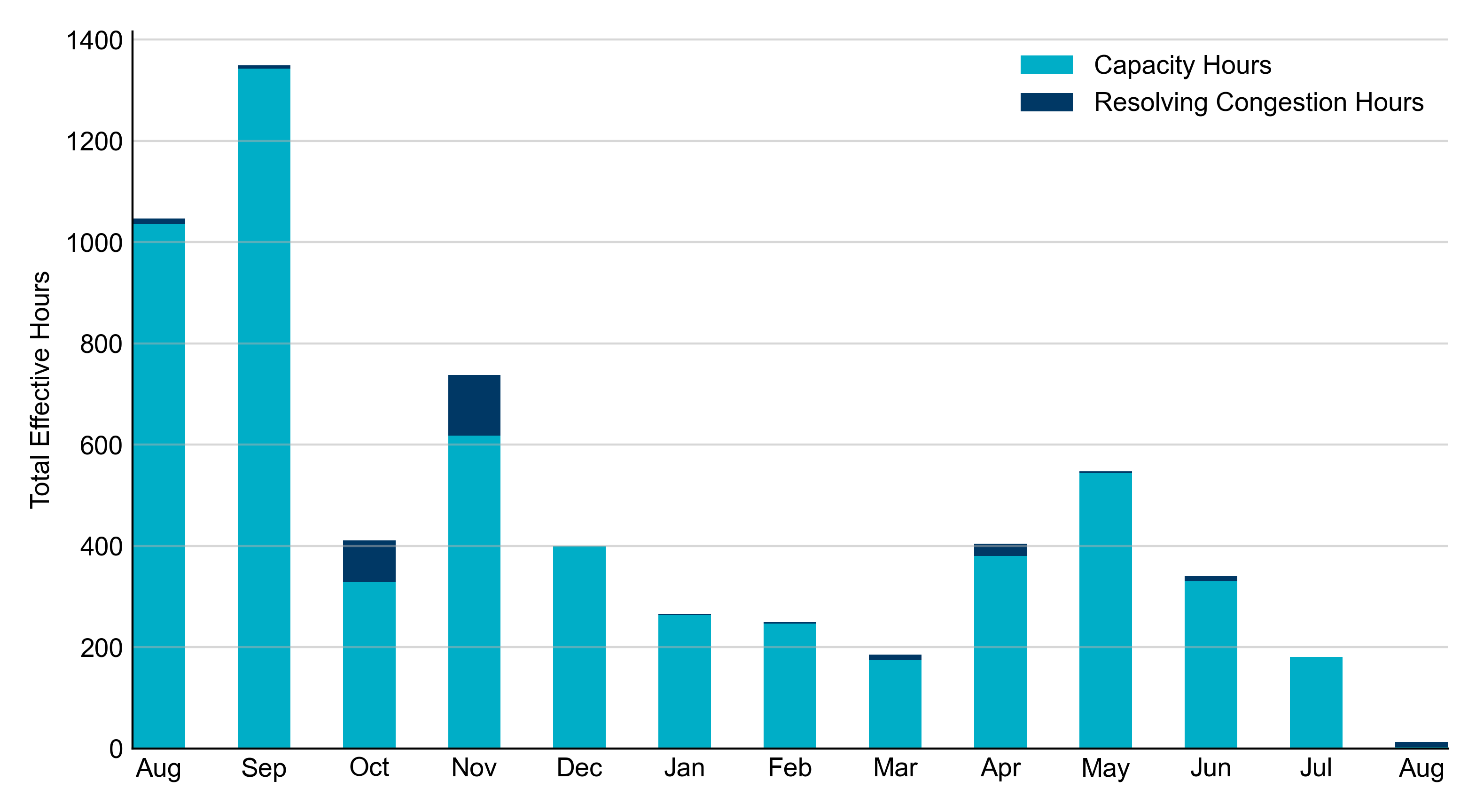 *There were two RUC Resource-Hours for capacity in the month of August.
3
RUC Instruction Reasons in August 2023
13.0 effective RUC Resource-hours.
2 hours (15.38%) for capacity concerns.
11 hours (84.62%) for congestion concerns.
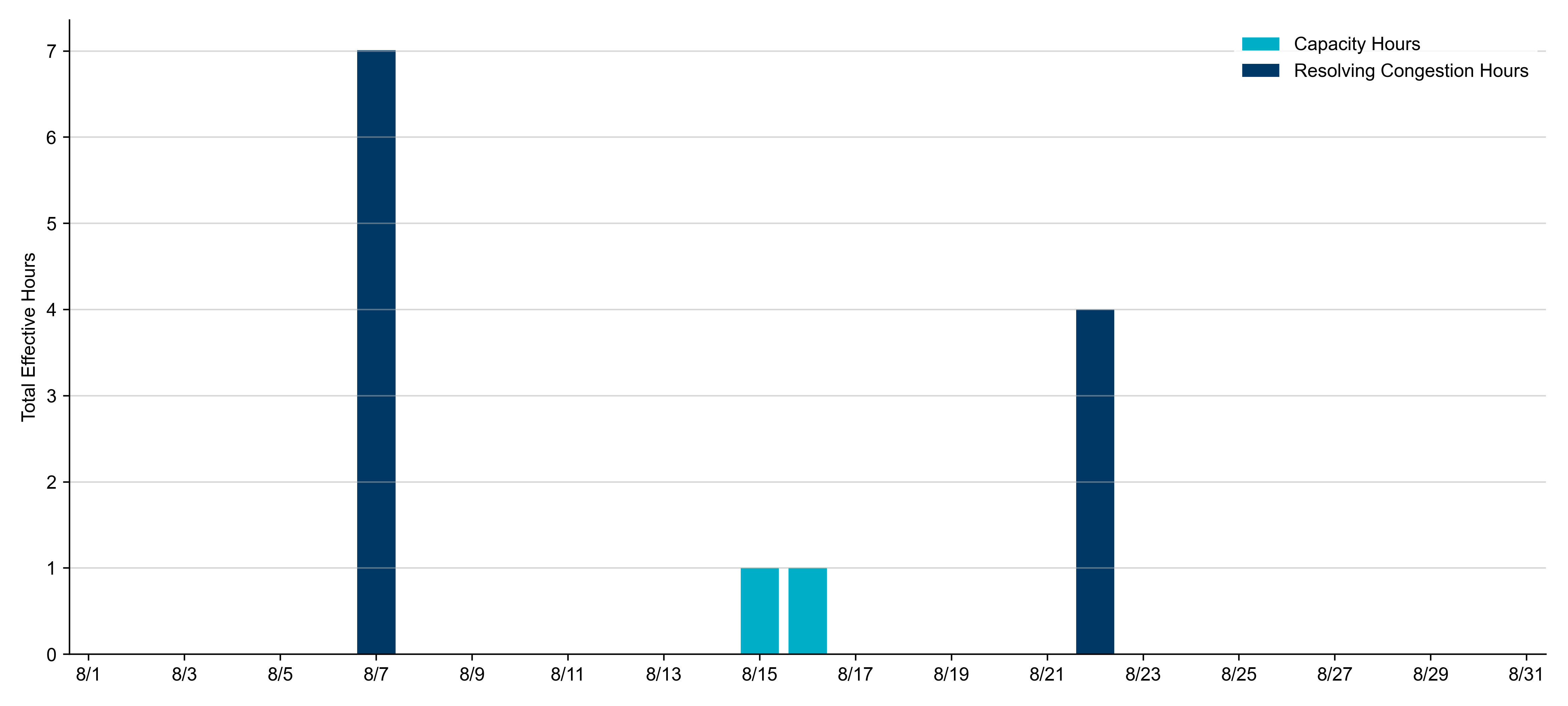 4
Non-opt-out and Opt-out Totals: Last 13 MonthsAugust 2023 had a total of 11 non-opt-out effective Resource-hours (84.62%) and 2 opt-out effective Resource-hours (15.38%).
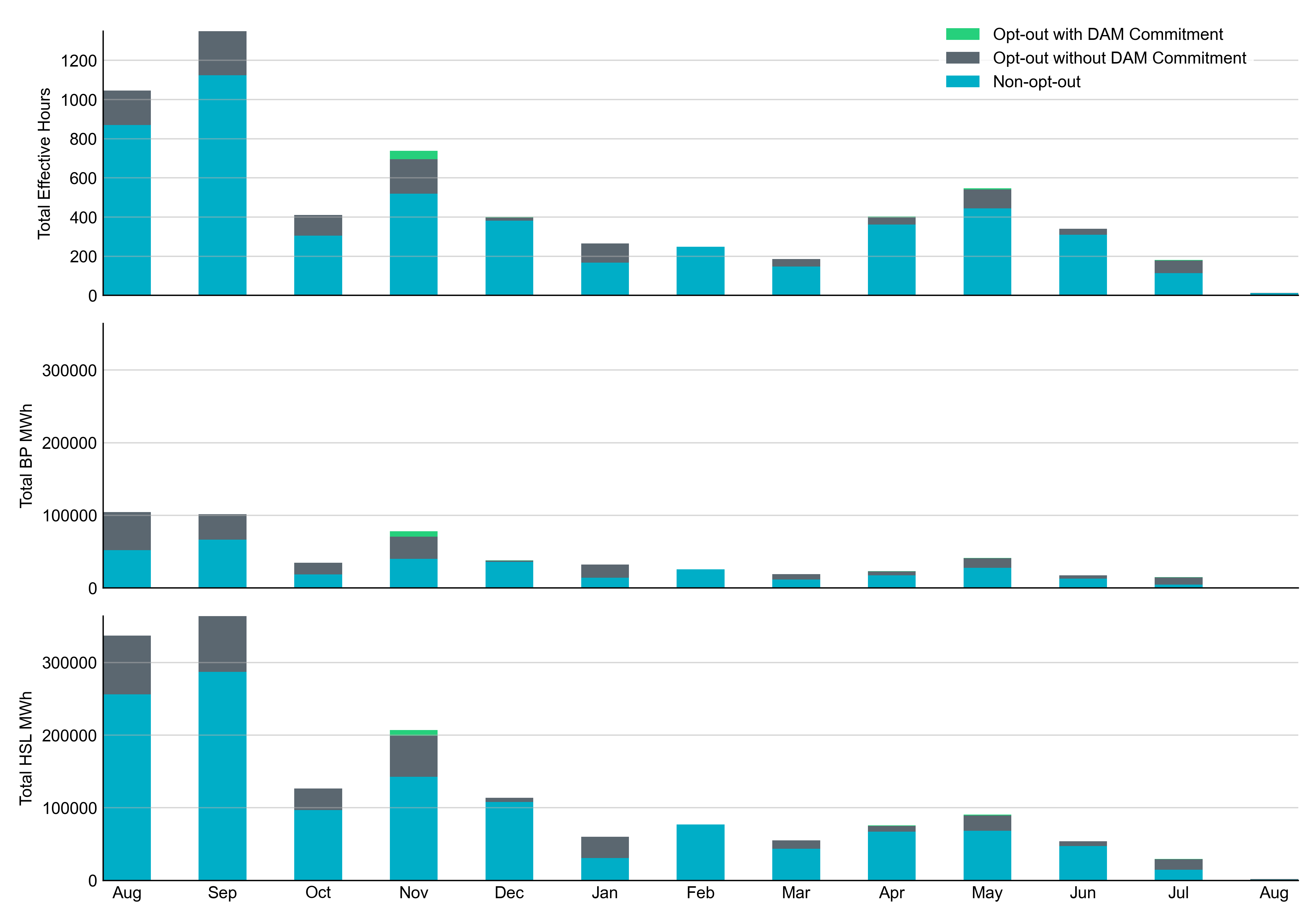 5
Non-opt-out and Opt-out Totals: August 2023
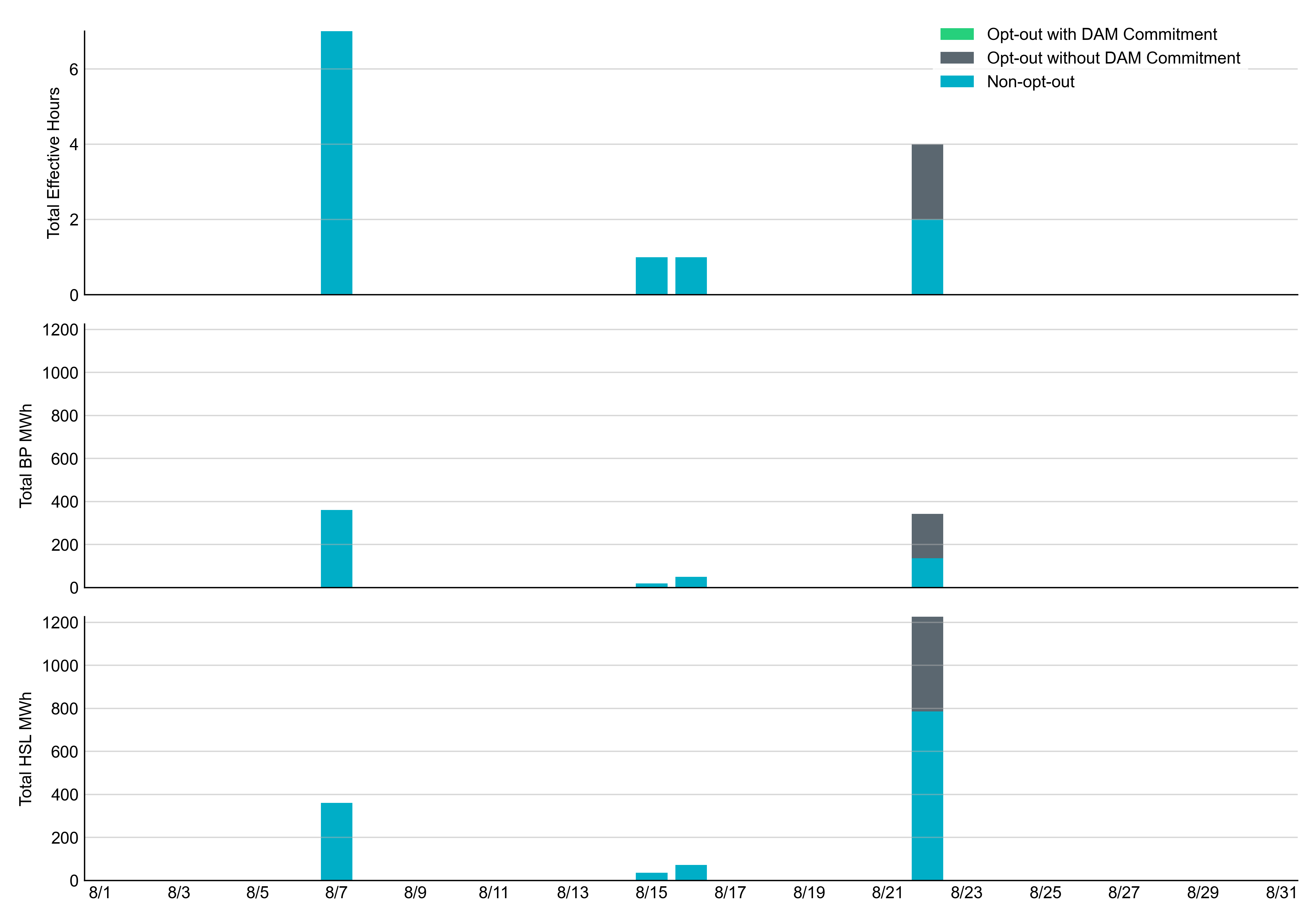 6
RUC Lead Time Margin: August 2023
All RUC commit windows had lead time margin at or below 2 hours.
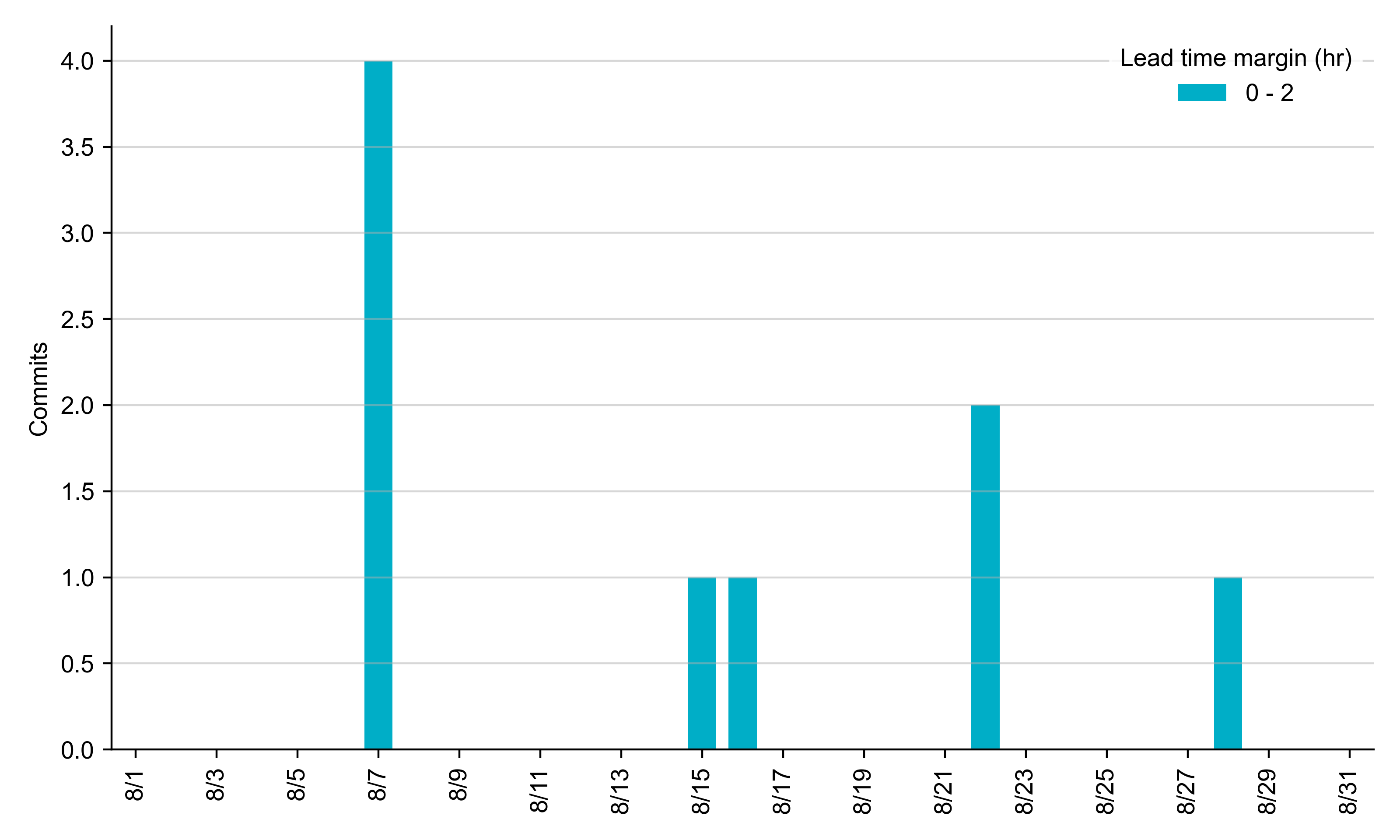 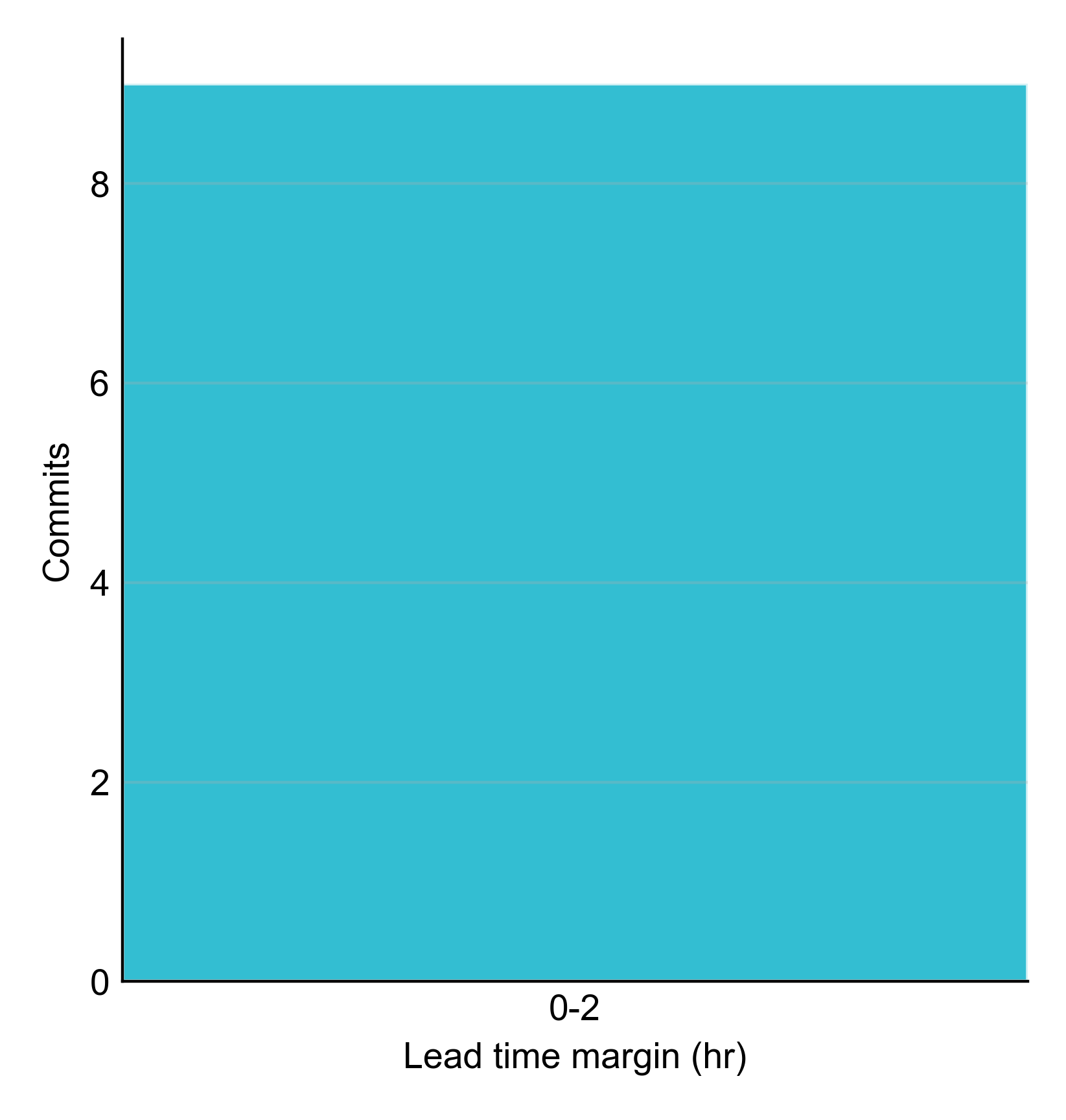 Lead time refers to the length of time between a RUC instruction and the start of the commitment window.
Lead time margin is the difference between lead time and the Resource’s startup time.
In cases where a Resource is committed for multiple back-to-back time blocks, lead time margin is calculated from the first instruction.
7
[Speaker Notes: The first bin is both-inclusive (i.e. [0, 2] ), while subsequent bins are left-inclusive (i.e. [2, 3), [3, 4), etc.).]
Average Resource Age: Last 13 MonthsIn August 2023, the mean age of RUC-committed Resources was 38.1 years for Non-Opt-Out Resource-hours and 55.3 years for Opt-Out Resource-hours without DAM Commitments.
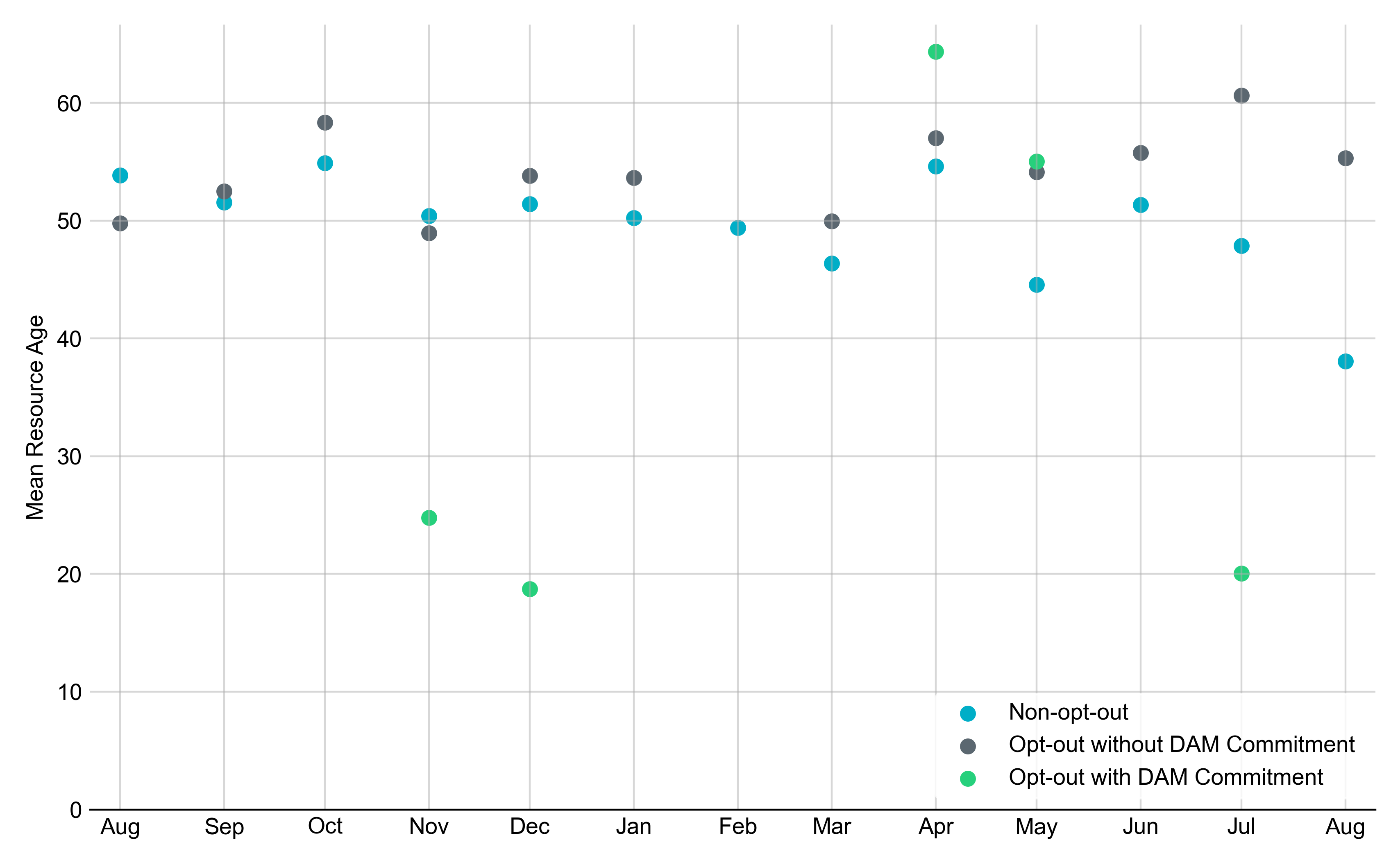 Note: For Resource configurations with multiple physical generators, the age of the oldest generator is used.
8
Age Category: Last 13 MonthsMost RUC-Committed Resources in August 2023 were younger than 40 years.
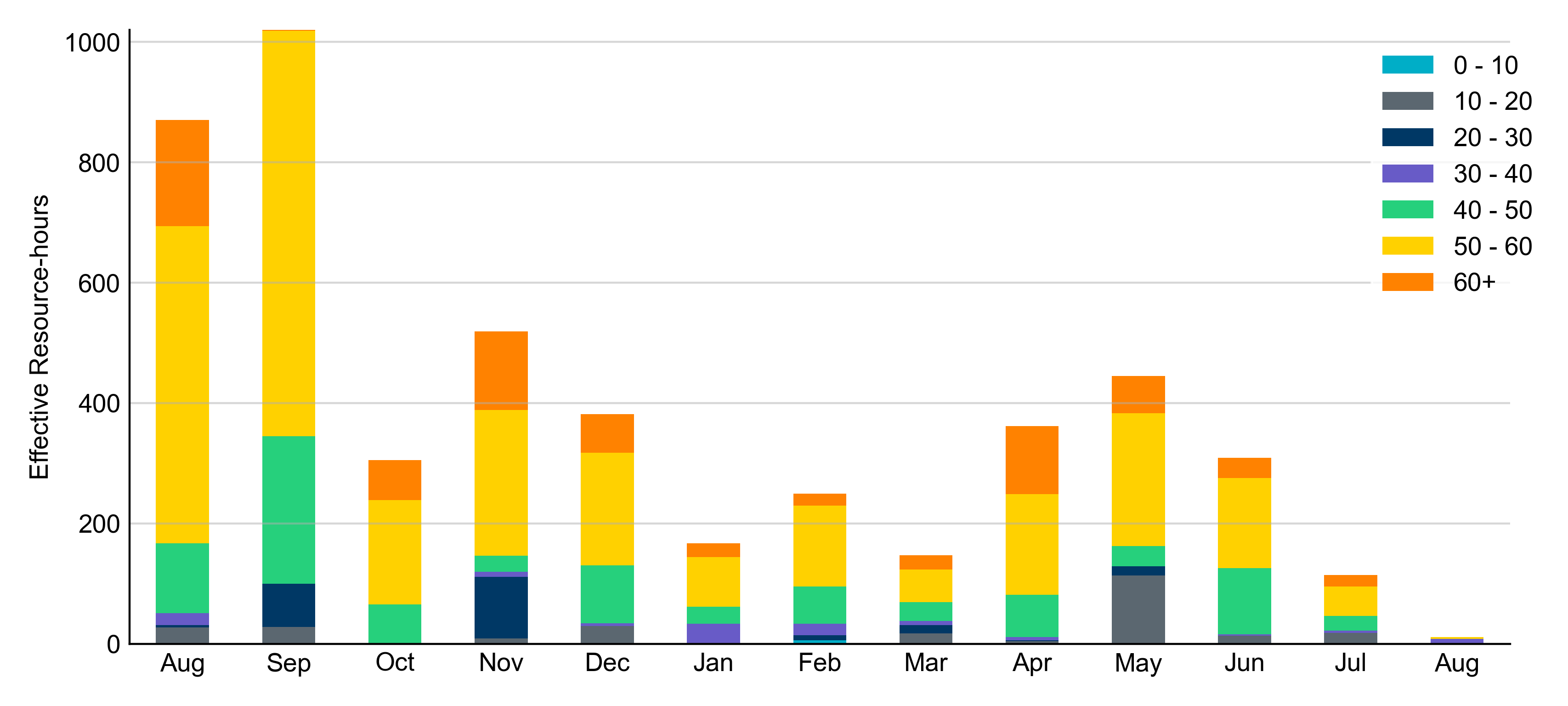 Non-opt-out
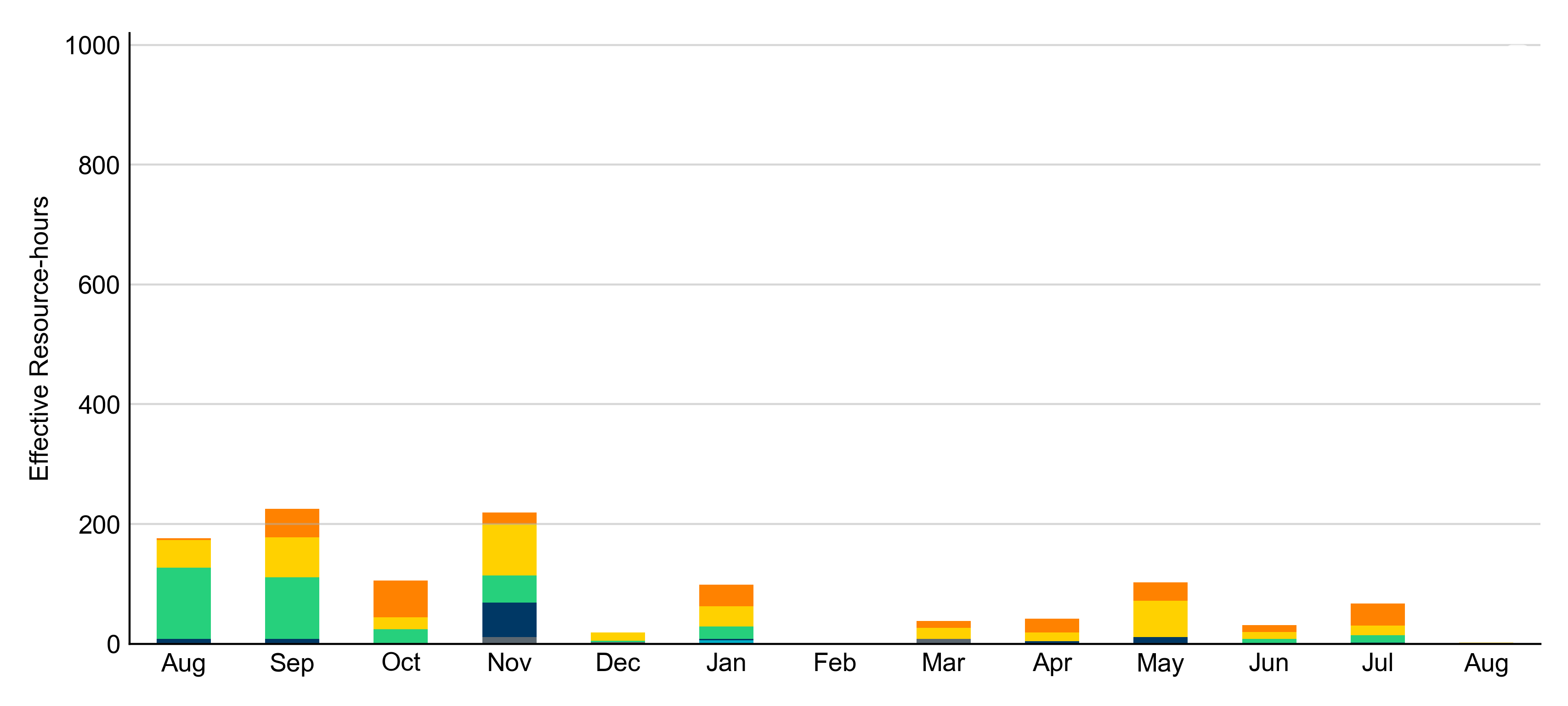 Opt-out
9
RUC-Instructed Resource Dispatch above LDL
August 2023
When Resources did not successfully opt out, there were 7.3 effective Resource-hours for which the Resource was dispatched above its LDL.
For 4.9 of these Resource-hours, the LMP for the RUC-instructed Resource was above the RUC offer floor.
For 2.5 of these Resource-hours, the LMP for the RUC-instructed Resource was below the RUC offer floor.
For all these Resource-hours, the RUC-instructed Resource was mitigated.

There were no Exceptional Fuel Cost submissions for any RUC-Committed Resources in August 2023.
10
Reliability Deployment Price Adder: Last 13 MonthsAugust 2023 had a total of 84.97 RTORDPA hours with an average value of $14.68/MWh.
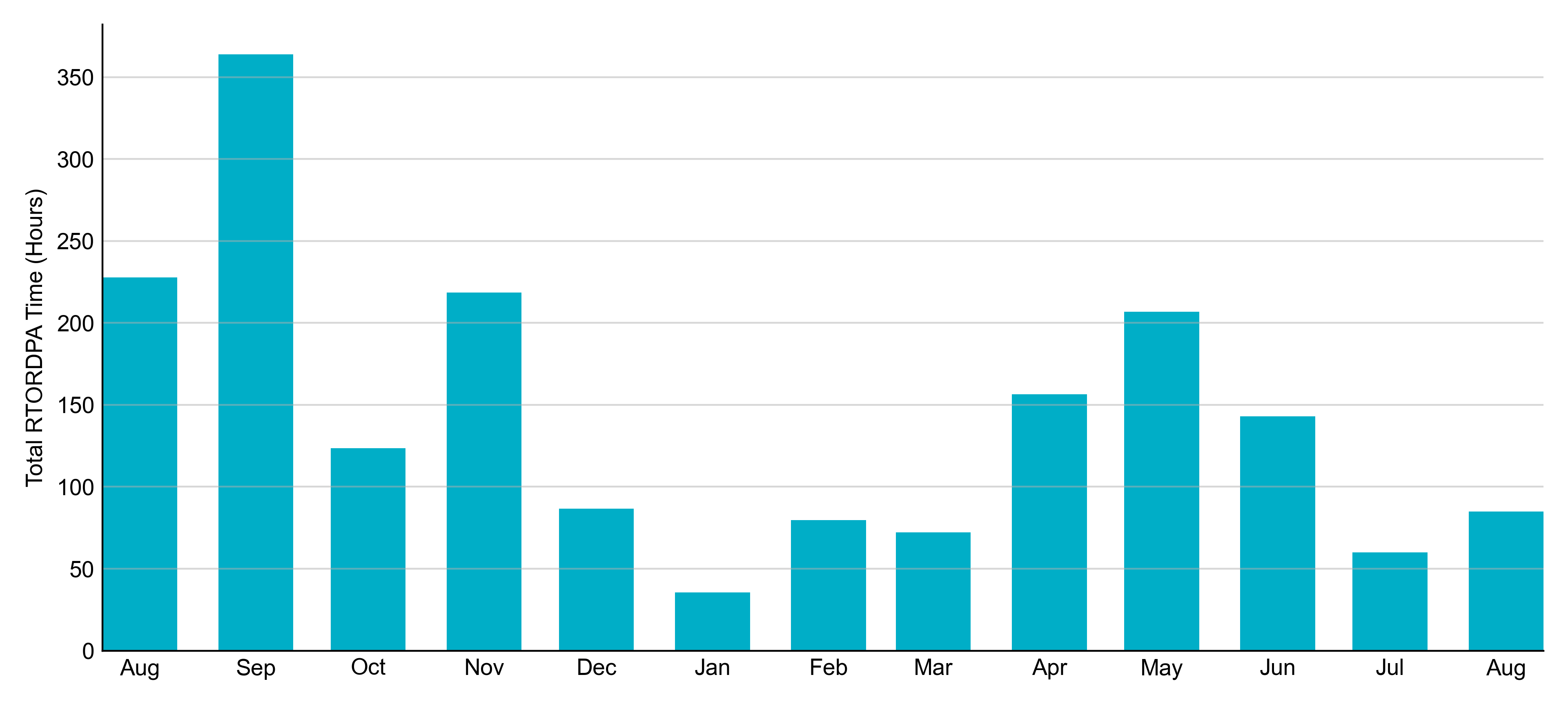 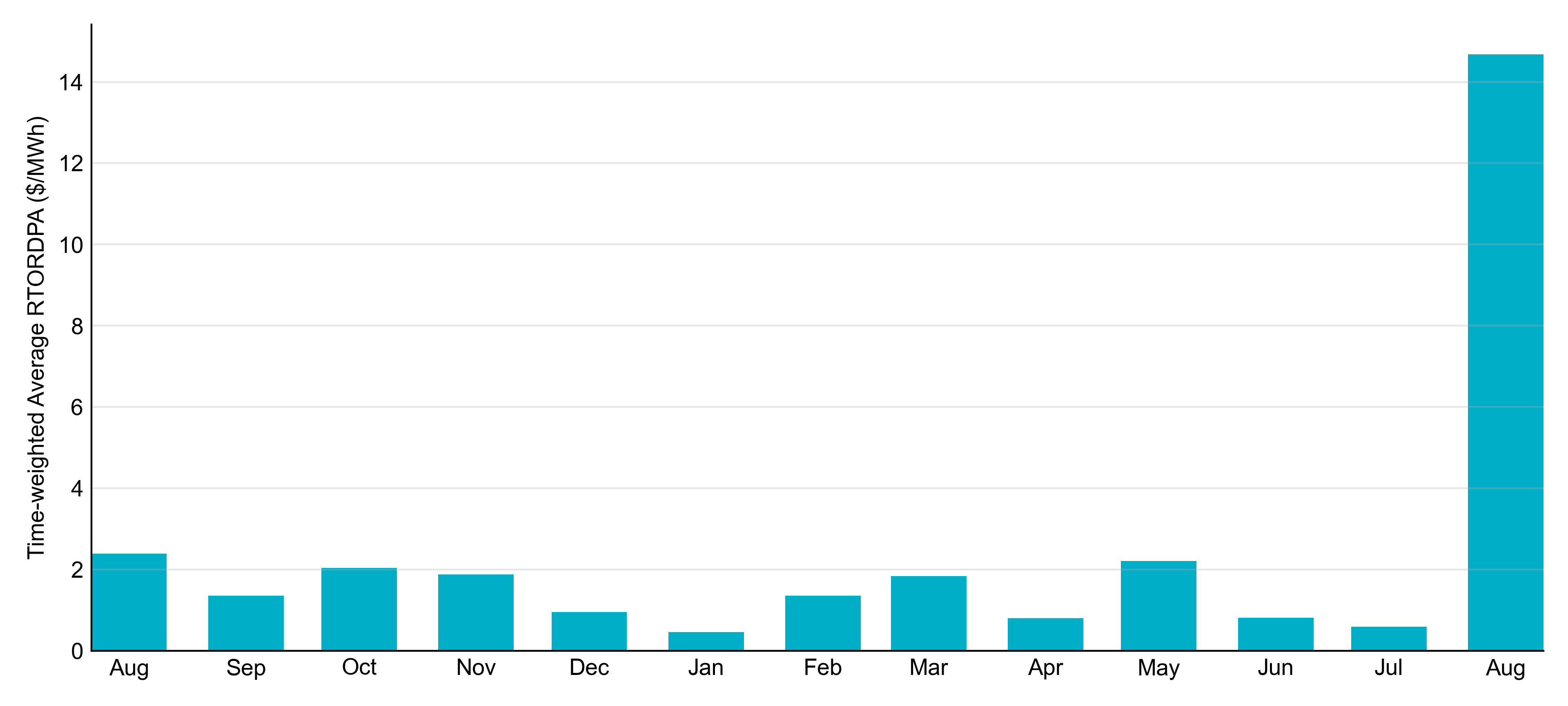 These graphs include all non-zero RTORDPA triggered by reliability action taken by ERCOT including RUC, Deployed Non-Controllable Load Resources, Deployed ERS, etc. The full list and detailed methodology can be found in protocol section 6.5.7.3.1, Determination of Real-Time Reliability Deployment Price Adders.
11
Reliability Deployment Price Adder: August 2023OD 8/17 had the highest daily time-weighted average RTORDPA: $248.38/MWh.
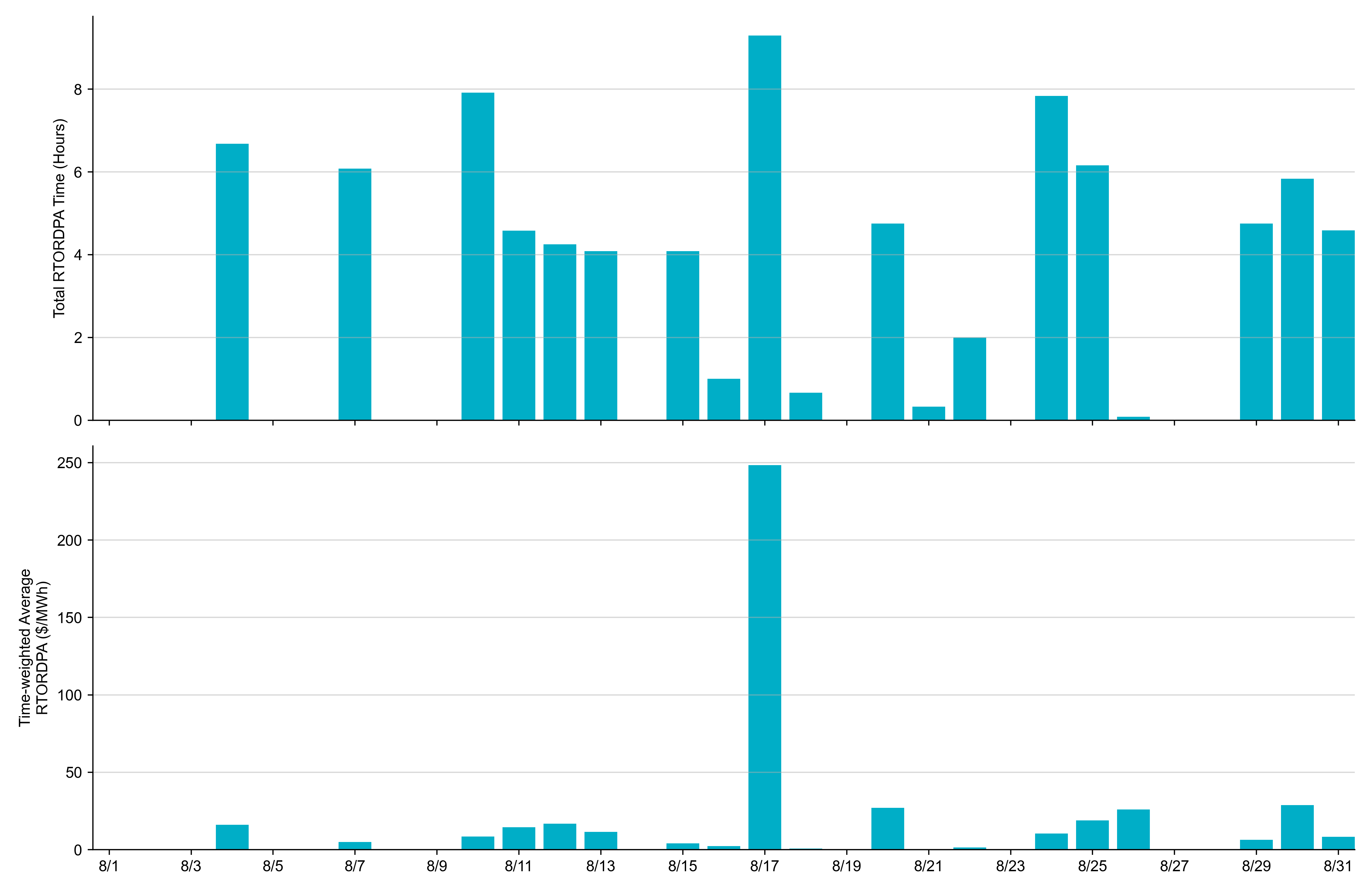 These graphs include all non-zero RTORDPA triggered by reliability action taken by ERCOT including RUC, Deployed Non-Controllable Load Resources, Deployed ERS, etc. The full list and detailed methodology can be found in protocol section 6.5.7.3.1, Determination of Real-Time Reliability Deployment Price Adders.
12
RUC Clawback, Make-Whole, and ShortfallFor August 2023, the total Clawback charge was $0.352M.  The total Make-Whole payment was $0.012M, which was almost entirely covered through capacity-short charges.
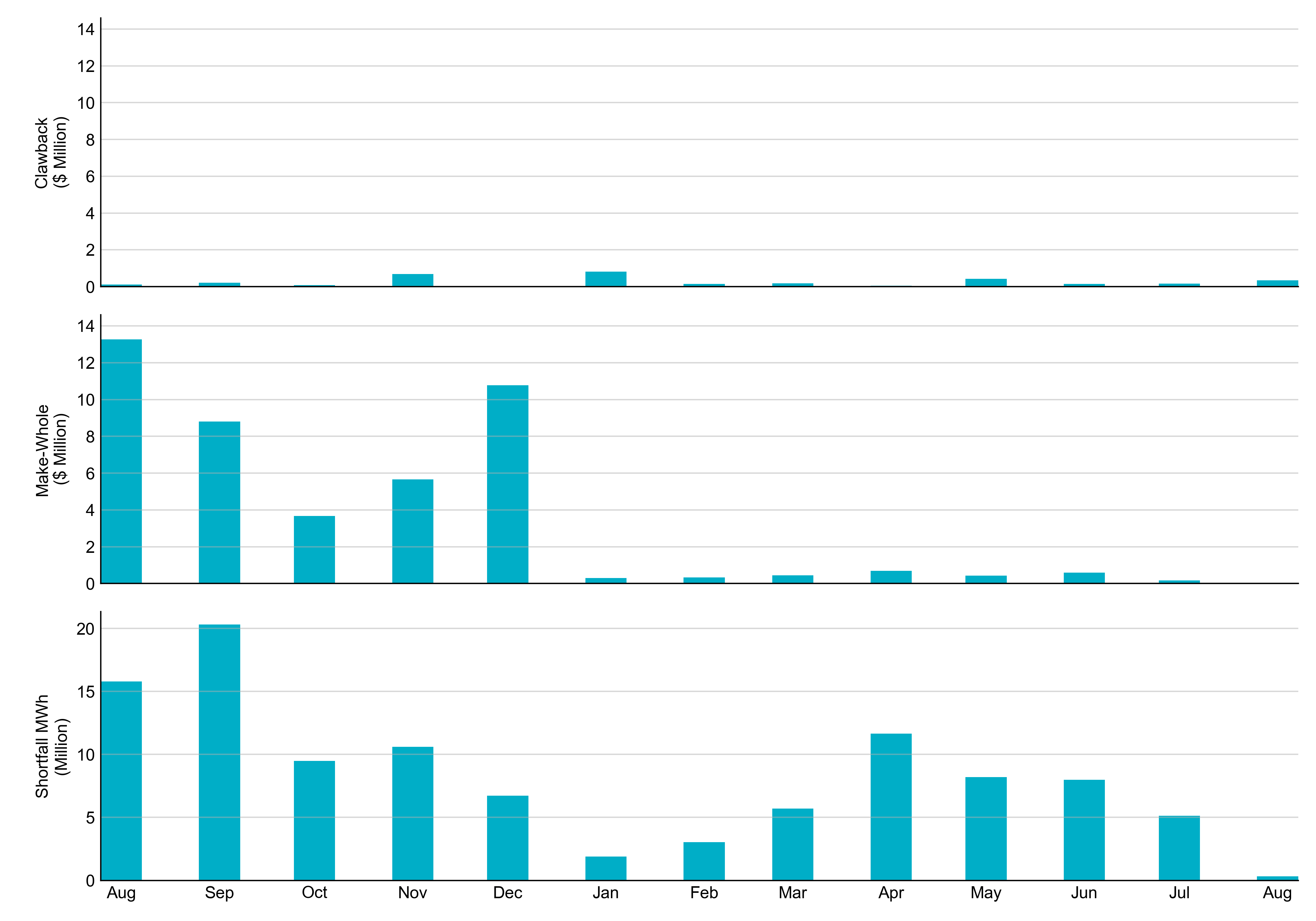 Of the $0.012M in Make-Whole paid out in August 2023, $0.01 was uplifted to load due to rounding.
The remaining amount was collected through Capacity Short Charges.
Data as of September 11h, 2023
13
RUC Make-Whole by Settlement Type
Negative dollars represent a payment from ERCOT to a market participant
“-” indicates settlement has yet to be completed.
14
RUC Clawback by Settlement Type
Negative dollars represent a payment from ERCOT to a market participant
“-” indicates settlement has yet to be completed.
15